Homomorphic Commitments & Signatures
Daniel Wichs
Northeastern University
based on work with: Sergey Gorbunov and Vinod Vaikuntanathan
Recall the GSW FHE
GSW as a Commitment
Homomorphic Computation on Commitments and Openings
Might reveal extra info about x1,…,xn.
(can remove this)
Homomorphic Computation on Commitments and Openings
Commitments: C1 =  AR1 + x1G    ,  C2 =  AR2 + x2G
Openings:              (x1, R1)                      (x2, R2) 

Addition:
Evalcom       C+ = C1 + C2   
Evalopen      ( x1 + x2,  R1 + R2)

C+ = ( AR1 + x1G ) +  ( AR2 + x2G ) = A(R1+R2) + (x1+x2)G
Homomorphic Computation on Commitments and Openings
Commitments: C1 =  AR1 + x1G    ,  C2 =  AR2 + x2G
Openings:              (x1, R1)                      (x2, R2) 

Multiplication:
Evalcom       Cx = C1 G-1(C2)  
Evalopen      (x1x2,  R1 G-1(C2) + x1R2)

Cx = (AR1 + x1G) G-1(C2) = (AR1 G-1(C2)   + x1(AR2 + x2G)
                                          =  A(R1 G-1(C2) + x1R2)  + x1x2G
Two Flavors of Commitments
Commitpk(x) :  C = AR + xG
B
A  =
A  =
A is chosen as in GSW:
computationally hiding (LWE).
statistically binding. 
extractable using trapdoor. 

A is chosen uniformly random:
scheme is statistically hiding, commitments are uniformly random.
computationally binding (SIS or LWE)
equivocal using a trapdoor (next)
b = sB+e
SIS  Trapdoor[Ajtai99,…,MP12]
Goal: choose a random A with a trapdoor such that for any V can find short R : AR = V.
A  =
R =  TG-1(V)
To open commitment C to a bit x, set V = C – xG.
m/2
m/2
Trapdoor:  
         T  =
-R*
B
BR* + G
n
I
AT = G
SIS Trapdoor with Correct Distribution[GPV08, MP12, LW15]
Summary: Homomorphic Commitments
Homomorphic 
Encryption
extractable
Homomorphic 
Commitments
Homomorphic 
Signatures
equivocal
Homomorphic Signatures: Motivation
Alice
Cloud Server
Bob
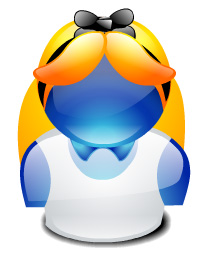 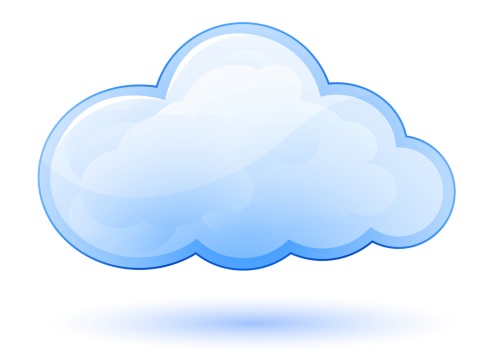 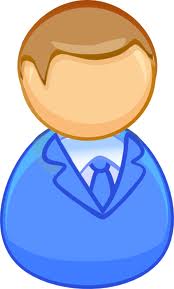 x
y
y=f(x)
x = (x1, …, xn)
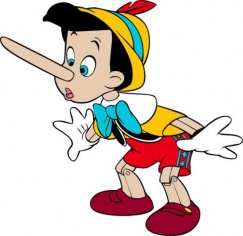 large database
program
[Speaker Notes: Small query: can look at parts of the database, does not need to read the entire input. 
Where does P come from? Cloud and Bob agree on P somehow. Either cloud server chooses P and sends it to Bob, or Bob chooses P and sends it to cloud. In either case,]
communication
computation
HOMOMORPHIC
ENCRYPTION
HOMOMORPHIC
ENCRYPTION
privacy
SIGNATURES
SIGNATURES
verifiability
[Speaker Notes: Let’s brainstorm and see how we can solve this problem… 
No dataset, database everywhere.]
Homomorphic Signatures (HS)
Is y=f(x) 
???
Alice  (sk)
Cloud Server
Bob  (pk)
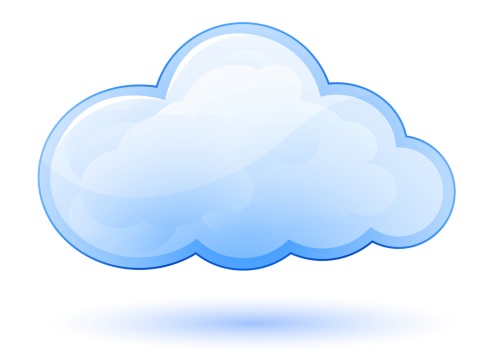 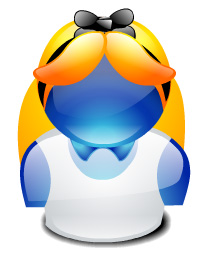 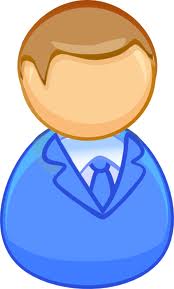 y=f(x)
σf,y=Evalpk(f,x,σ)
σf,y
y,
x, σ
Processpk(f)=pkf
Shortness:
ind. of size of x or runtime of f
σ ← Signsk(x)
Verify(pkf, y, σf,y)=1
correctness
Efficiency: ind. of runtime of f and 
size of x
Additional features:
Multi-Data: Alice can sign many different (labeled) datasets. 
Context Hiding: σf,y reveals no additional info about x.
Security :   If y=f(x), the cloud cannot convince Bob that result is y’ ≠ y
Constructions of Homomorphic Signatures
-- Good
--  Bad
[Speaker Notes: D. Catalano, D. Fiore, and B. Warinschi
[Charles, Jain, Lauter’09]]
Other Solutions
CS proofs/SNARKs? [Mic’00, BCCT12]
Alice
Cloud Server
use non-standard assumptions [Mic’00, BCCT’12]
Bob
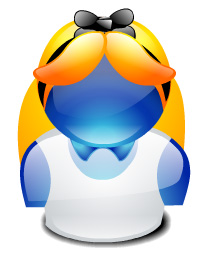 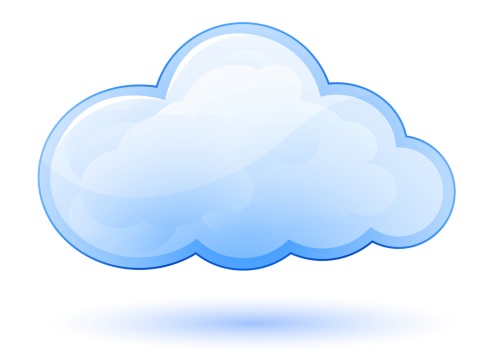 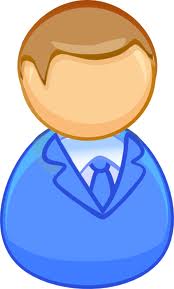 y, Π
x, σ
y=f(x)
which are essential [GW’11]
x = (x1, …, xn)
classic signature
short proof
Verify(y, Π)=1
Memory Delegation? [CKLR’11]
Alice
Cloud Server
interactive verification
Bob
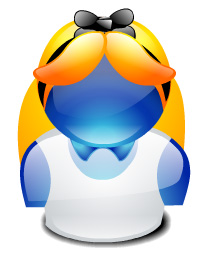 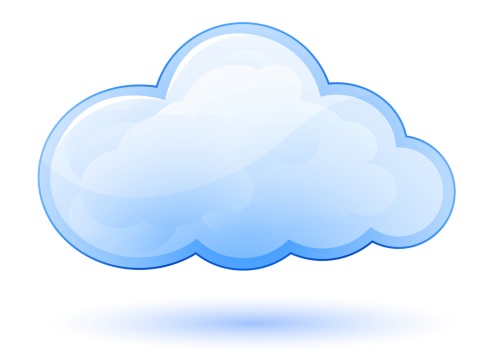 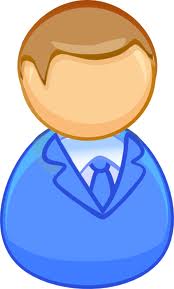 x
challenge
y=f(x)
response
Other solutions also fall short: [GRK’08, AIK’10, BGV’11, PRV’12, GW’13, KRR’14]
(private verification or preprocessing)
x = (x1, …, xn)
[Speaker Notes: Other results in verifiable computation and other results in signatures?]
Our Results
Theorem [Gorbunov, Vaikuntanathan, Wichs’15]: 	
There exists a Homomorphic Signature (HS) scheme for arbitrary programs represented by circuits where:
Shortness: Size of certificate σf,y is poly(λ, d)  where λ is the security parameter  and d is the circuit depth for f.
Security: assuming hardness SIS /LWE standard lattices
Caveat:  Need large public random string (public params)
                or random oracle model.
[Speaker Notes: Other results in verifiable computation and other results in signatures?]
Warm-Up:  1-Time, 1-Bit Signaturefrom Equivocal Commitment
Public parameters:  random commitment C
Verification key:  commitment key pk
Signing key:  equivocation trapdoor  td

To sign a message x,  use trapdoor to sample an opening R such that C = Commit(x;R).

Selective security:  if adversary picks signing query x ahead of time, can set C = Commit(x;R) and not know td.
    Forgery breaks binding.
Warm-Up:  1-Time, Multi-Bit Signaturefrom Equivocal Commitment
Public parameters:  random commitment C1,…,Cn
Verification key:  commitment key pk
Signing key:  equivocation trapdoor  td

To sign a message (x1,…,xn)  use trapdoor to sample openings Ri such that Ci = Commit(x;Ri).

Selective security:  if adversary picks signing query x ahead of time, can set C = Commit(x;R) and not know td.
    Forgery breaks binding.
Homomorphic  Signature
C1       …     Cn
Public params:
random commitments
Signing key:    td
Verification key:    pk
Signsk(x1, …, xn) → σ:
sample  R1,…,Rn    s.t. Commit(xi;Ri)=Ci
Evalpk(f, (x1,R1)…,(xn, Rn) )→σf,y
Processpk(f) →pkf
Output pkf = Cf = Evalcom(f, C1, …, Cn)
σf,y := Rf = Evalopen(f, (x1, R1), …, (xn, Rn))
Verifypk(pkf, y, σf,y) =1 iff   Cf = Commpk(y;Rf)
Extensions
Full security (beyond selective):
Homomorphic chameleon hash [KR00]
    =  Homomorphic equivocal commitments. 

Multiple data sets:
Use standard signature to sign a fresh verification key of homomorphic signature scheme for each data set. 

Context Hiding  (certificate only reveals output of comp.)
Can be done generically with NIZKs. 
Nice way to do this for our scheme using equivocation trapdoors.
Open Problems
Remove large public parameters?


Remove dependence on depth. Bootstrapping?
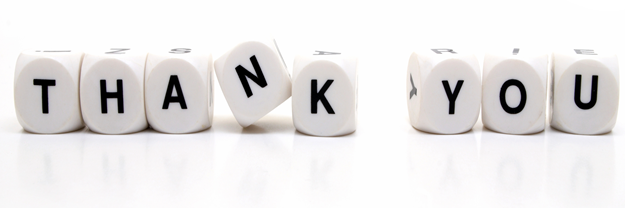 [Speaker Notes: Comments: add short vector for SIS solution (u-u’)r.
Say that SIS is believed to be hard to certain lattice problems.]